انجمن روانپزشکی کودک و نوجوان ایران
همدلی
دکتر مژگان خادمی
دکتر زهرا شهریور
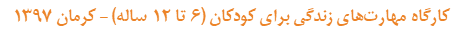 ﻫدفﻫﺎ
کودکان بتوانند احساسات دیگران را درک کنند و خود را جای دیگران بگذارند.
کودکان متوجه شوند که رفتار مردم روی همدیگر اثر دارد.
کودکان متوجه شوند که رفتارهای مردم دلیل دارد و این دلیل­ها را تشخیص دهند. 
کودکان بتوانند به احساسات و نیازهای دیگران اهمیت بدهند و احترام بگذارند.
کودکان بتوانند مهربانی را در رفتار دیگران تشخیص دهند و خودشان هم با مهربانی رفتار کنند.
کارگاه ﻣﻬﺎﺭﺕﻫﺎی ﺯﻧﺪﮔﯽ ﺑﺮﺍی ﮐﻮﺩﮐﺎﻥ (6 تا 12 ساله) - کرمان 1397
2
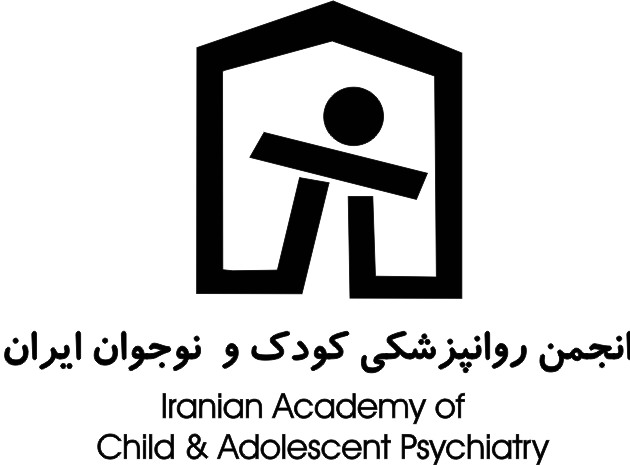 مقدمه و اهمیت مهارت
همدلی چیست؟
کارگاه ﻣﻬﺎﺭﺕﻫﺎی ﺯﻧﺪﮔﯽ ﺑﺮﺍی ﮐﻮﺩﮐﺎﻥ (6 تا 12 ساله) - کرمان 1397
3
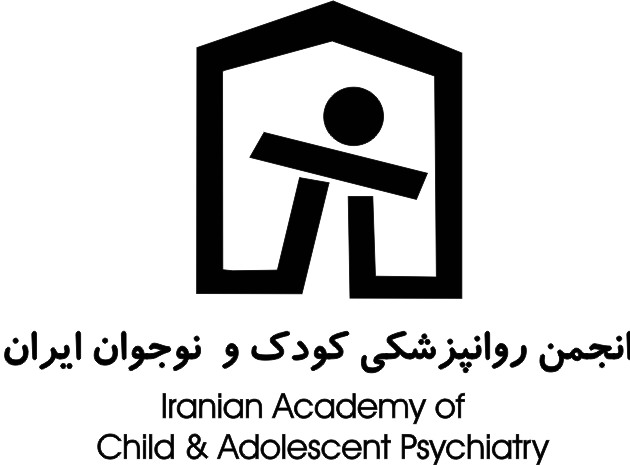 هدف اول: کودکان بتوانند احساسات دیگران را درک کنند و خود را جای دیگران بگذارند
وقتی خود را جای دیگران می­گذاریم و موضوع­ها و موقعیت­ها را از نظر آنها معنی می­کنیم، احساساتمان تحت تأثیر قرار می­گیرد و به حالت هیجانی آنها نزدیک می­شود.
کارگاه ﻣﻬﺎﺭﺕﻫﺎی ﺯﻧﺪﮔﯽ ﺑﺮﺍی ﮐﻮﺩﮐﺎﻥ (6 تا 12 ساله) - کرمان 1397
4
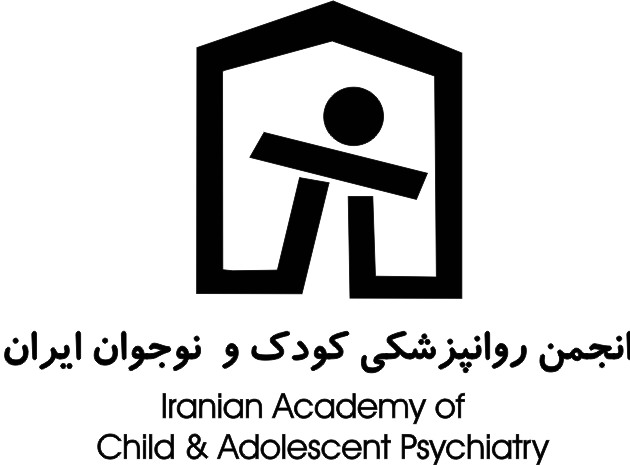 تمرین 1:
از کودکان بخواهید به موقعیت­های زیر توجه کنند و بگویند: شخصیت مورد نظر چه احساسی دارد؟ آیا با او حس همدردی دارند یا دلشان برای او می­سوزد؟ آیا تا به حالا چنین احساسی برایشان پیش آمده؟
کارگاه ﻣﻬﺎﺭﺕﻫﺎی ﺯﻧﺪﮔﯽ ﺑﺮﺍی ﮐﻮﺩﮐﺎﻥ (6 تا 12 ساله) - کرمان 1397
5
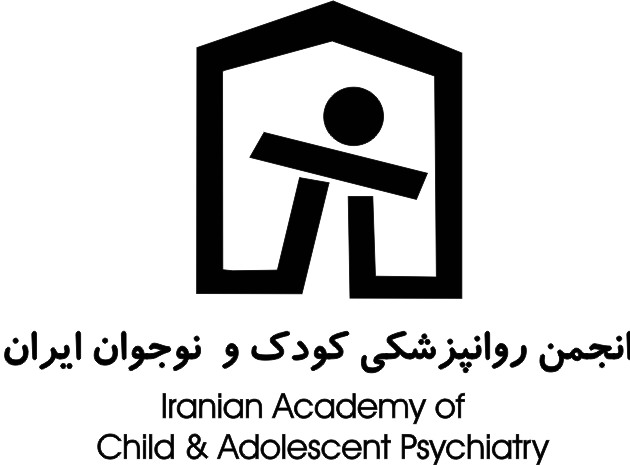 تمرین 1:
عروسک مریم از دستش افتاد و گلی شد. او این عروسک را خیلی دوست داشت چون هدیه روز تولدش بود.
آرش خیلی دلش می­خواست در تیم فوتبال مدرسه دروازه بان باشد اما معلم ورزش سامان را انتخاب کرد.
پدر فرزان از او خواست برایش یک لیوان آب بیاورد تا قرص سردردش را بخورد اما فرزان اهمیتی نداد.
سمیرا فکر می­کرد نمره ریاضی­اش خیلی بد شده باشد اما معلم به او خبر داد که 18 شده است.
کارگاه ﻣﻬﺎﺭﺕﻫﺎی ﺯﻧﺪﮔﯽ ﺑﺮﺍی ﮐﻮﺩﮐﺎﻥ (6 تا 12 ساله) - کرمان 1397
6
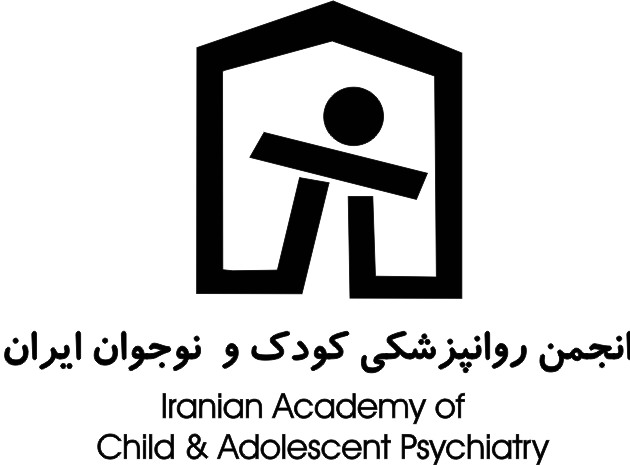 هدف دوم: کودکان متوجه شوند که رفتار مردم روی همدیگر اثر دارد
باید یاد بگیریم که چطور می­توانیم روی اطرافیان تأثیر خوبی داشته باشیم تا بازخورد مطلوبی از آنان دریافت کنیم. این کار به ما کمک می­کند تا بتوانیم با دیگران دوست شویم و ارتباط مناسبی داشته باشیم.
یک مثال مناسب در این مورد برای گروه بزنید.
کارگاه ﻣﻬﺎﺭﺕﻫﺎی ﺯﻧﺪﮔﯽ ﺑﺮﺍی ﮐﻮﺩﮐﺎﻥ (6 تا 12 ساله) - کرمان 1397
7
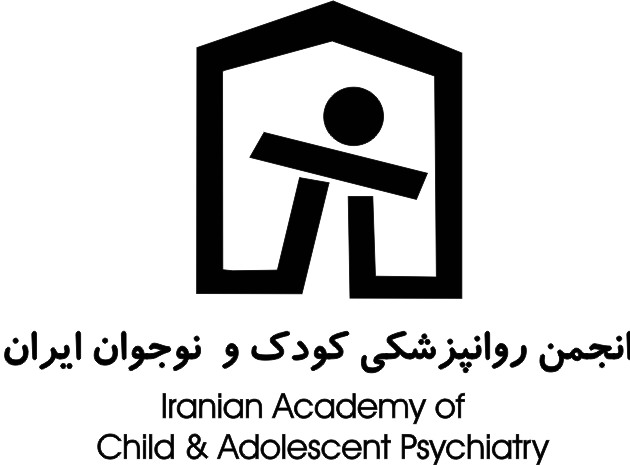 تمرین 2:
حالا از کودکان بخواهید به موقعیتی فکر کنند که رفتار یک نفر خیلی رویشان تأثیر گذاشته است:
«خوب بچه­ها می­خواهم از شما یک سئوال کنم: با خودتون فکر کنید ببینید تا حالا شده کسی کاری کند که خیلی روی شما تأثیر بگذارد، مثلاً خیلی خوشحالتان کند یا باعث شود عصبانی شوید یا تعجب کنید.»
کارگاه ﻣﻬﺎﺭﺕﻫﺎی ﺯﻧﺪﮔﯽ ﺑﺮﺍی ﮐﻮﺩﮐﺎﻥ (6 تا 12 ساله) - کرمان 1397
8
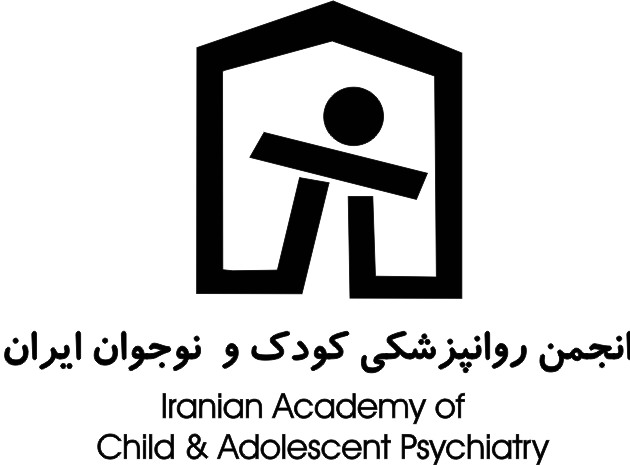 تمرین 3:
«حالا بیایید این عکس­ها را با هم نگاه کنیم ببینیم رفتار این بچه­ها چه اثری روی دیگران داشته: اثر خوب یا بد.»
کارگاه ﻣﻬﺎﺭﺕﻫﺎی ﺯﻧﺪﮔﯽ ﺑﺮﺍی ﮐﻮﺩﮐﺎﻥ (6 تا 12 ساله) - کرمان 1397
9
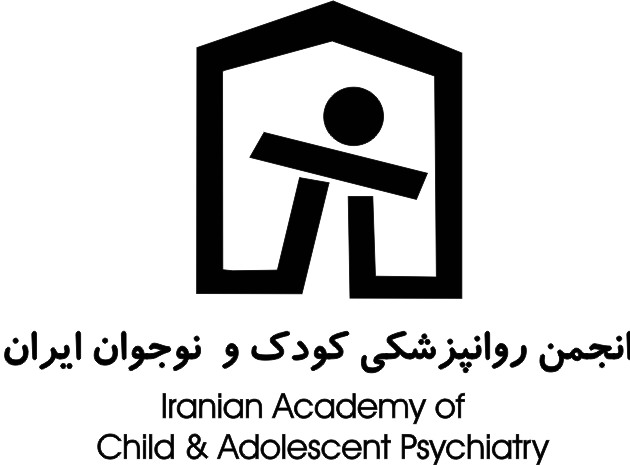 تمرین 4:
«از کودکان بخواهیدکتاب کارشان را باز کنند، صفحه 12، و جلوی هر جمله­ای که می­خوانند علامت بزنند که رفتار آن بچه روی دوستش مثبت بوده یا منفی.»
کارگاه ﻣﻬﺎﺭﺕﻫﺎی ﺯﻧﺪﮔﯽ ﺑﺮﺍی ﮐﻮﺩﮐﺎﻥ (6 تا 12 ساله) - کرمان 1397
10
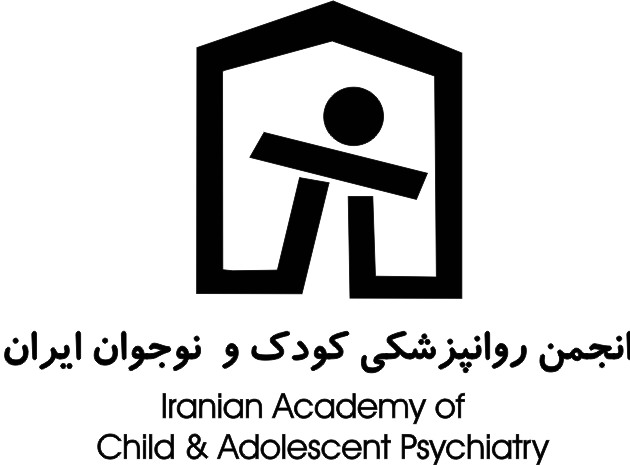 تمرین 4:
اکنون با کودکان در مورد برداشتی که از تأثیر رفتار دیگران دارند صحبت کنید.
کارگاه ﻣﻬﺎﺭﺕﻫﺎی ﺯﻧﺪﮔﯽ ﺑﺮﺍی ﮐﻮﺩﮐﺎﻥ (6 تا 12 ساله) - کرمان 1397
11
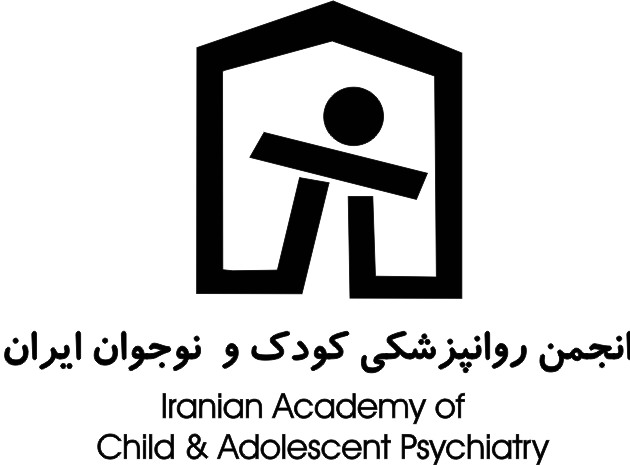 هدف سوم:کودکان متوجه شوند که رفتارهای مردم دلیل دارد و این دلیل ها را تشخیص دهند
برای اینکه درک کنیم مردم از انجام رفتارشان چه قصدی دارند، بهترین کار این است که به گفته­ها و رفتارشان توجه کنیم، و فکر کنیم بهترین دلیل برای رفتار آنها چیست.
کارگاه ﻣﻬﺎﺭﺕﻫﺎی ﺯﻧﺪﮔﯽ ﺑﺮﺍی ﮐﻮﺩﮐﺎﻥ (6 تا 12 ساله) - کرمان 1397
12
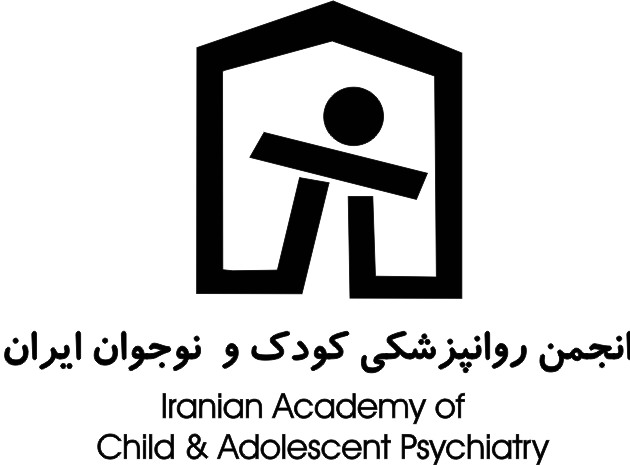 تمرین 5:
حالا متن­های زیر را برای دو نفر از کودکان بخوانید و از آنها بخواهید که نقش بازی کنند:
الف) فربد از پدرش خواسته بود که برایش یک تبلت بخرد و پدرش قول داده بود که اگر نمرات کارنامه­اش در آخر سال خوب باشد برایش خرید می­کند. حالایک ماه است که فربد کارنامه­اش را گرفته و معدلش هم خوب شده اما هنوز پدرش تبلت نخریده است. فربد خیلی ناراحت است.
از بچه­ها بپرسید: «به نظر شما چرا پدر فربد برایش تبلت نخریده؟»
کارگاه ﻣﻬﺎﺭﺕﻫﺎی ﺯﻧﺪﮔﯽ ﺑﺮﺍی ﮐﻮﺩﮐﺎﻥ (6 تا 12 ساله) - کرمان 1397
13
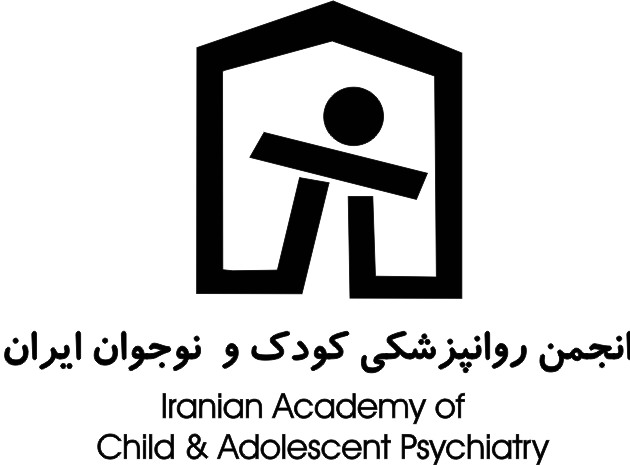 تمرین 5:جواب­های کودکان را روی تخته بنویسید و بر اساس این نوشته­ها توضیح دهید
برای این که بفهمیم مردم چرا رفتاری را انجام می­دهند باید چند تا کار بکنیم:
به حرفشان خوب گوش کنیم!
نگاه کنیم چه کاری دارند می­کنند !
ببینیم از نظر ما چه دلیل­هایی برای رفتارشان وجود دارد و اگر نمی­دانیم از خودشان بپرسیم!
فکر کنیم بهترین دلیل برای رفتارشان چیست!
اگر قرار است در مورد رفتارشان چیزی بگوییم یا کاری انجام دهیم دلیل رفتارشان را به خاطر داشته باشیم!»
کارگاه ﻣﻬﺎﺭﺕﻫﺎی ﺯﻧﺪﮔﯽ ﺑﺮﺍی ﮐﻮﺩﮐﺎﻥ (6 تا 12 ساله) - کرمان 1397
14
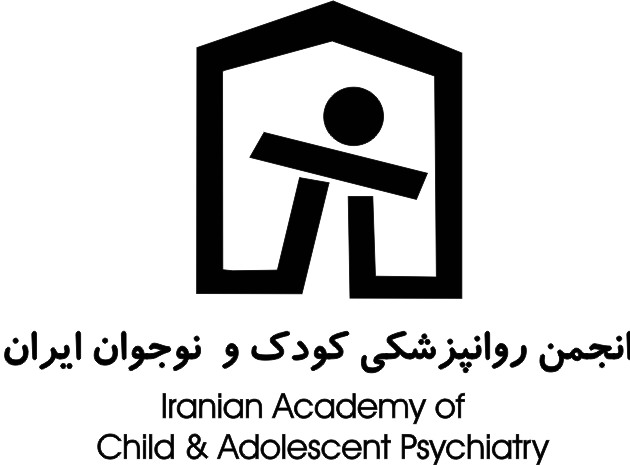 تمرین 6:
از گروه بپرسید: 
«تا به حال برایتان پیش آمده که دوستتان کاری کند و شما نفهمید چرا؟»
کارگاه ﻣﻬﺎﺭﺕﻫﺎی ﺯﻧﺪﮔﯽ ﺑﺮﺍی ﮐﻮﺩﮐﺎﻥ (6 تا 12 ساله) - کرمان 1397
15
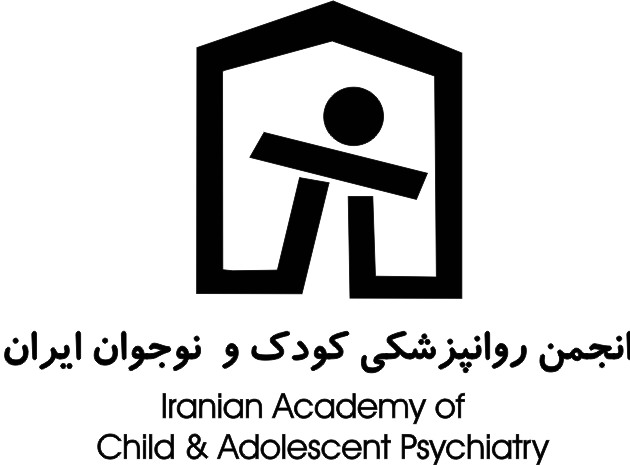 تمرین 7:
کودکانی را که با هم دوست هستند جفت کنید.
 به هر گروه یک سناریو بدهید به این صورت که اولی رفتاری را انجام دهد و دومی بگوید به نظرش علت این رفتار دوستش چیست. 
بعد می­توانید جای نفر اول و دوم را با هم عوض کنید. 
هدف این است که متوجه شوند آیا نظری که در مورد رفتار دیگران دارند با نظر واقعی آنها چقدر هماهنگ است. ضمناً می­فهمند رفتارشان در نظر دیگران چه معنایی پیدا می­کند.
 این فعالیت به تقویت توانایی آنها در درک حالت­های ذهنی دیگران (نظریه ذهن) و کسب دیدگاه­ اجتماعی مناسب کمک می­کند.
کارگاه ﻣﻬﺎﺭﺕﻫﺎی ﺯﻧﺪﮔﯽ ﺑﺮﺍی ﮐﻮﺩﮐﺎﻥ (6 تا 12 ساله) - کرمان 1397
16
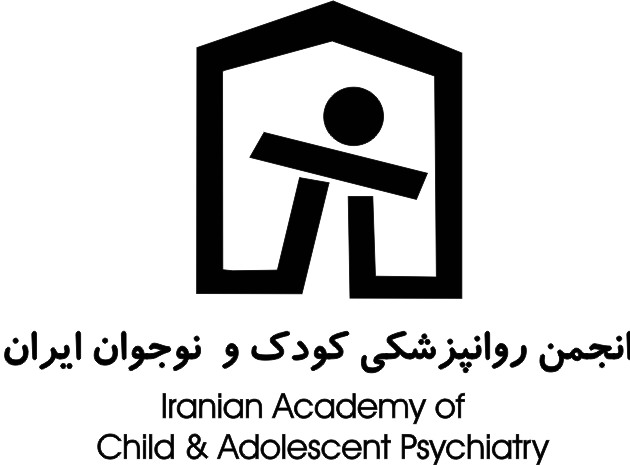 تمرین 7:
مثال­ها:
دوستش برخلاف هر روز زنگ تفریح در حیاط تنها نشسته و با او بازی نکرده است.
دوستش بدون اجازه خوراکی او را به معلم تعارف کرده است.
خواهرش امروز عصر دیر به خانه آمده و مستقیم به اتاقش رفته و در را بسته است.
کارگاه ﻣﻬﺎﺭﺕﻫﺎی ﺯﻧﺪﮔﯽ ﺑﺮﺍی ﮐﻮﺩﮐﺎﻥ (6 تا 12 ساله) - کرمان 1397
17
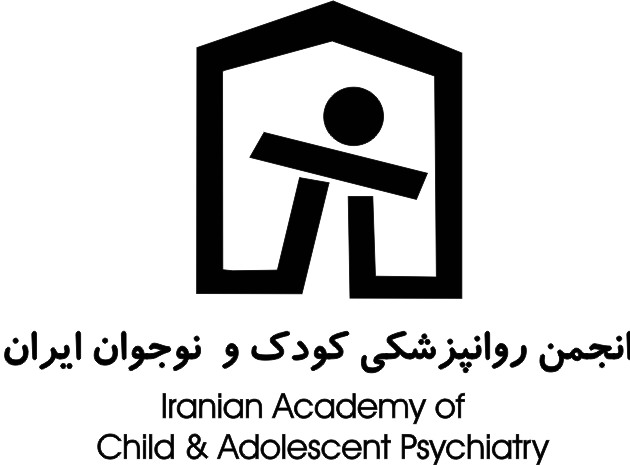 تمرین 8:
از یکی از کودکان بخواهید چند تا از کارهایی را که امروز انجام داده برای گروه تعریف کند. حالا از اعضای گروه بخواهید نظر خود را در مورد علت رفتار او مطرح کنند.
 نظرات را روی تخته بنویسید تا شباهت­ها و تفاوت­های احتمالی آنها با قصد کودک روشن شود.
 بر متفاوت بودن دیدگاه آدم­ها با یکدیگر در مورد موضوع­ها و موقعیت­ها تأکید کنید و نتیجه بگیرید در مورد رفتار دیگران نباید به سرعت قضاوت یا پیش داوری کرد.
 باید اگر ابهام داریم از خودش سئوال کنیم یا به علت­های دیگر هم فکر کنیم.
کارگاه ﻣﻬﺎﺭﺕﻫﺎی ﺯﻧﺪﮔﯽ ﺑﺮﺍی ﮐﻮﺩﮐﺎﻥ (6 تا 12 ساله) - کرمان 1397
18
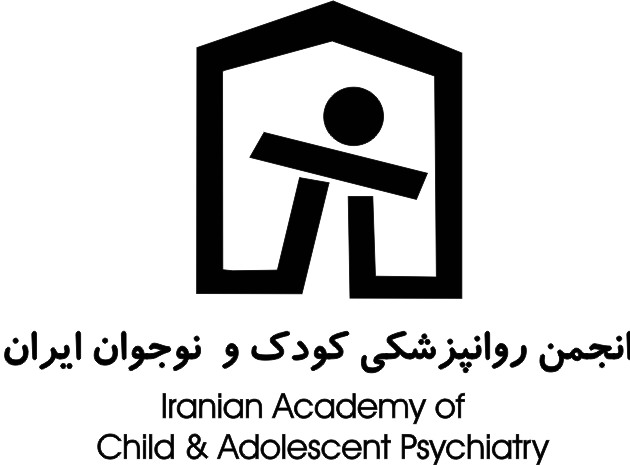 هدف چهارم: کودکان بتوانند به احساسات و نیازهای دیگران اهمیت بدهند و احترام بگذارند
قدم بعدی برای همدلی این است که در عمل به انسان­ها اهمیت بدهیم.
 آدم­ها دوست دارند دیگران به آنها توجه کنند و به فکر و احساس و نیاز و خواسته­شان اهمیت بدهند. 
این توجه را می­توان به راه­های مختلفی نشان داد مانند کمک کردن، صحبت­های خوشایند، گوش دادن به حرف دیگران، هدیه دادن، ...
کارگاه ﻣﻬﺎﺭﺕﻫﺎی ﺯﻧﺪﮔﯽ ﺑﺮﺍی ﮐﻮﺩﮐﺎﻥ (6 تا 12 ساله) - کرمان 1397
19
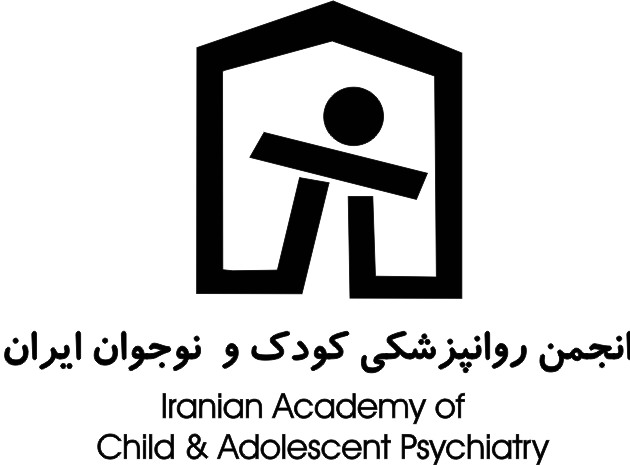 هدف چهارم: کودکان بتوانند به احساسات و نیازهای دیگران اهمیت بدهند و احترام بگذارند
از کودکان بپرسید: «بچه­ها! چه کسی برای شما خیلی مهم است؟ چرا به او اینقدر اهمیت می­دهید؟ چرا یک نفر ممکن است برای آدم مهم­تر از بقیه باشد؟»
صحبت­های کودکان را روی تخته بنویسید.
کارگاه ﻣﻬﺎﺭﺕﻫﺎی ﺯﻧﺪﮔﯽ ﺑﺮﺍی ﮐﻮﺩﮐﺎﻥ (6 تا 12 ساله) - کرمان 1397
20
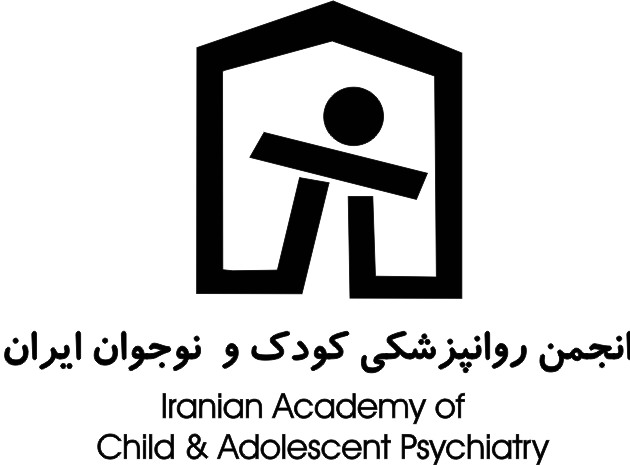 هدف چهارم: کودکان بتوانند به احساسات و نیازهای دیگران اهمیت بدهند و احترام بگذارند
اکنون به این صورت توضیح بدهید: 
«یکی از کارهای مهمی که ما می­توانیم برای دیگران انجام دهیم این است که به آنها نشان دهیم چقدر به آنها اهمیت می­دهیم، یعنی با حرف­هایی که به آنها می­زنیم یا کارهایی که برایشان انجام می­دهیم. مثلاً نشان می­دهیم نگرانشان هستیم، یا می­خواهیم به آنها کمک کنیم، یا به خواسته­هایشان توجه داریم. وقتی به کسی بیشتر توجه می­کنیم و اهمیت می­دهیم او برای ما آدم مهم­تری است. همانطور که خودتان گفتید آدم­های مهم زندگی می­توانند اعضای خانواده باشند مثل پدر، مادر، خواهر، برادر، پدربزرگ و مادربزرگ ...، یا دوستان و هم­کلاسی­ها، معلم یا مربی ورزش ...»
کارگاه ﻣﻬﺎﺭﺕﻫﺎی ﺯﻧﺪﮔﯽ ﺑﺮﺍی ﮐﻮﺩﮐﺎﻥ (6 تا 12 ساله) - کرمان 1397
21
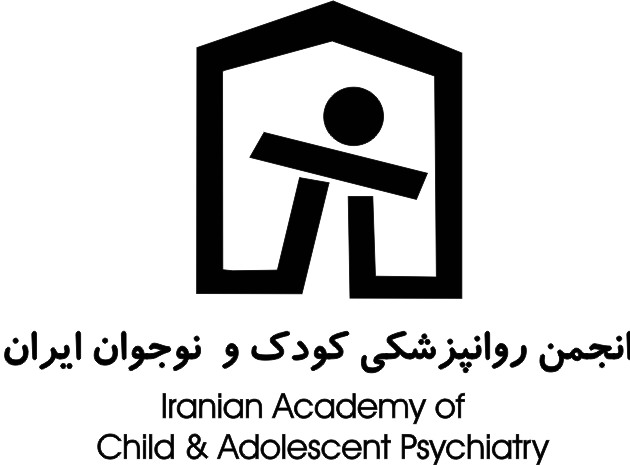 تمرین 9:
اکنون از کودکان بخواهید صفحه 15 کتاب کار خود را باز کنند. 
در تصاویر این صفحه، کودکان باید شکل­های مربوط به یکدیگر را به هم وصل کنند.
 شکل­هایی که نشان می­دهد یک نفر دارد به شخص دیگری توجه می­کند و برایش کار مفیدی انجام می­دهد.
کارگاه ﻣﻬﺎﺭﺕﻫﺎی ﺯﻧﺪﮔﯽ ﺑﺮﺍی ﮐﻮﺩﮐﺎﻥ (6 تا 12 ساله) - کرمان 1397
22
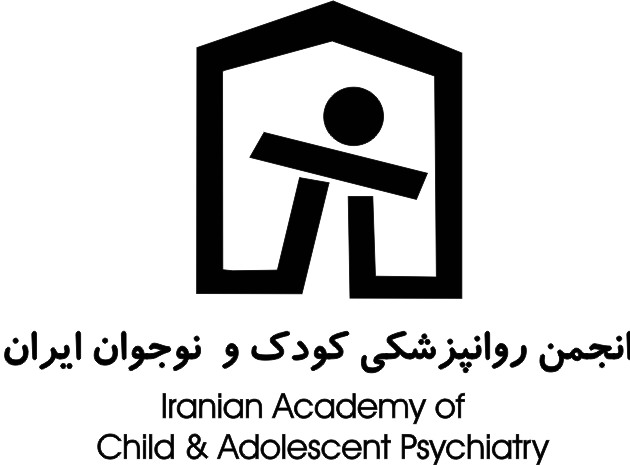 تمرین 10:
پس از انجام دادن تمرین فوق، از کودکان بخواهید در کتاب خود بنویسند چه راه­هایی برای توجه کردن به دیگران می­شناسند. 
کدام یک از این راه­ها را خودشان تا به حال انجام داده­اند.
 اگر دوست دارند می­توانند خاطره یا داستانی در مورد تجربه خودشان یا اطرافیان بنویسند و برای گروه بخوانند.
کارگاه ﻣﻬﺎﺭﺕﻫﺎی ﺯﻧﺪﮔﯽ ﺑﺮﺍی ﮐﻮﺩﮐﺎﻥ (6 تا 12 ساله) - کرمان 1397
23
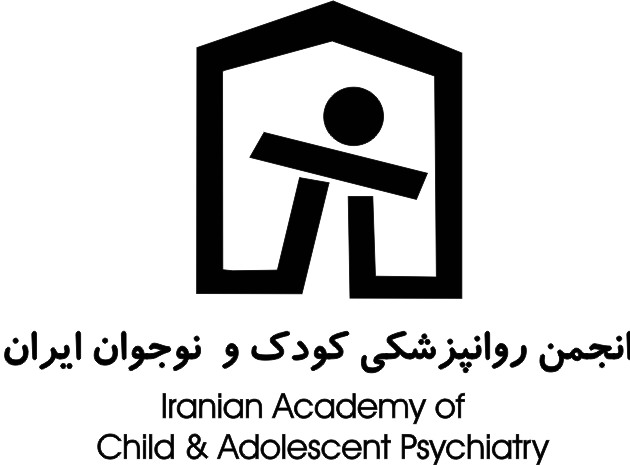 تمرین 11:
برای کودکان توضیح دهید که همانطور که ما به دیگران اهمیت می­دهیم آنها هم به ما نشان می­دهند که به ما توجه و علاقه دارند.
 از کودکان بخواهید هر کدام  پای تخته بیایند و یکی از رفتارهای محبت­آمیز اطرافیان را که نسبت به خودشان تجربه کرده­اند مطرح کنند.
 این رفتارها را دسته­بندی کنید و روی تخته مشخص کنید. 
مثال­ها می­توانند شامل رفتارهای زیر باشند: 
کمک کردن در انجام تکالیف، هدیه دادن، غذا درست کردن، بستن زخم دست، گوش دادن به درد دل و ...
کارگاه ﻣﻬﺎﺭﺕﻫﺎی ﺯﻧﺪﮔﯽ ﺑﺮﺍی ﮐﻮﺩﮐﺎﻥ (6 تا 12 ساله) - کرمان 1397
24
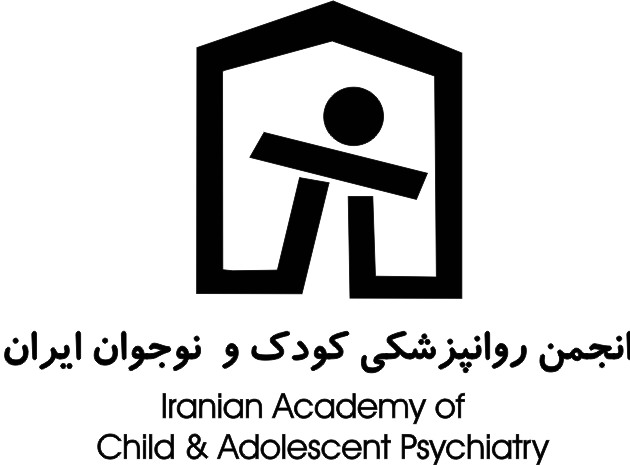 هدف پنجم:کودکان بتوانند مهربانی را در رفتار دیگران تشخیص دهند و خودشان هم با مهربانی رفتار کنند
اگر به راحتی و خوشحالی و آرامش دیگران اهمیت بدهیم با آنها مهربان رفتار می­کنیم. 
مهربانی واقعی با صداقت همراه است و بدون چشمداشت صورت می­گیرد.
 وقتی به دیگران «محبت» داشته باشیم همدلی کردن آسان­تر می­شود، کنارشان می­مانیم، اگر لازم باشد و بتوانیم برایشان کاری انجام می­دهیم، و اگر هم کاری از دستمان بر نمی­آید اظهار تأسف می­کنیم و نشان می­دهیم که واقعاً دلمان می­خواهد برایشان مفید واقع شویم.
کارگاه ﻣﻬﺎﺭﺕﻫﺎی ﺯﻧﺪﮔﯽ ﺑﺮﺍی ﮐﻮﺩﮐﺎﻥ (6 تا 12 ساله) - کرمان 1397
25
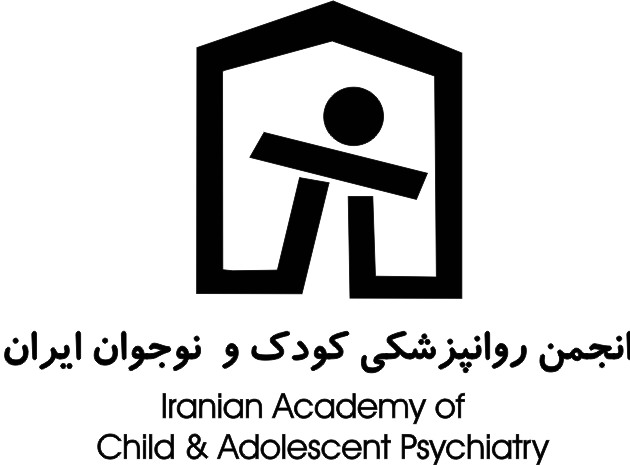 هدف پنجم:کودکان بتوانند مهربانی را در رفتار دیگران تشخیص دهند و خودشان هم با مهربانی رفتار کنند
از کودکان بپرسید: «بچه­ها به نظر شما مهربانی چیست؟»
جواب­های کودکان را روی تخته بنویسید و در حین نوشتن به آنها بازخورد مثبت بدهید تا تشویق شوند نظرات خود را با جمع در میان بگذارند. به خاطر داشته باشید در جریان روش بارش افکار در مورد ایده­های کودکان انتقاد یا قضاوت منفی به کار نبرید. 
سپس توضیح دهید: «اگر ما با محبت و احترام و ادب با دیگران رفتار کنیم بدون این که انتظار داشته باشیم آنها هم برای ما کاری انجام دهند نشان می­دهیم که با مردم مهربان هستیم. مهربانی یعنی آدم عشقش را به دیگران در عمل نشان بدهد.
کارگاه ﻣﻬﺎﺭﺕﻫﺎی ﺯﻧﺪﮔﯽ ﺑﺮﺍی ﮐﻮﺩﮐﺎﻥ (6 تا 12 ساله) - کرمان 1397
26
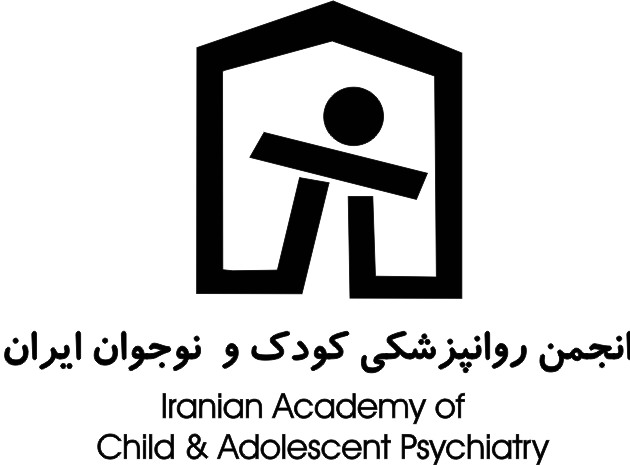 هدف پنجم:کودکان بتوانند مهربانی را در رفتار دیگران تشخیص دهند و خودشان هم با مهربانی رفتار کنند
در مورد روش­های مختلف مهربانی کردن مردم به یکدیگر مثال­های متعددی بزنید و از نمونه­هایی که کودکان مثال می­زنند هم استقبال کنید. 
سپس تمرین­های بعدی را برای کودکان معرفی کنید. 
وقتی کودکان می­فهمند که ممکن است مهربانی از نظر هر کسی از جمله دوستانشان متفاوت باشد، مهربانی و همدلی را بهتر درک می­کنند.
 درک بهتر مهربانی باعث می­شود از نظر شناختی و هیجانی شناخت و دید وسیع­تری پیدا کنند و آمادگی بیشتری برای مهارت همدلی به دست بیاورند.
کارگاه ﻣﻬﺎﺭﺕﻫﺎی ﺯﻧﺪﮔﯽ ﺑﺮﺍی ﮐﻮﺩﮐﺎﻥ (6 تا 12 ساله) - کرمان 1397
27
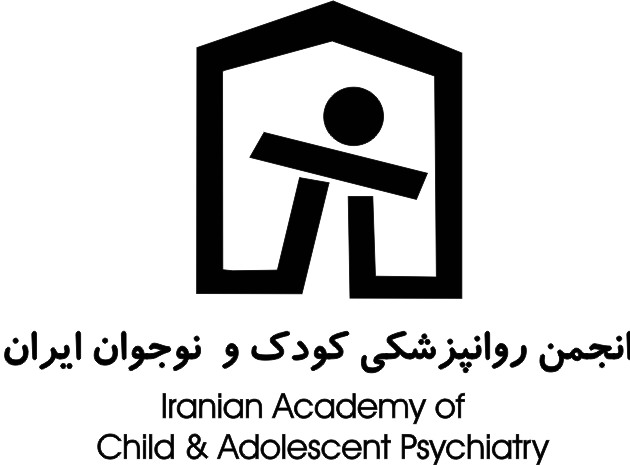 تمرین 12:
صفحه 16 کتاب کار را باز کنید و تصاویر آن را به کودکان نشان دهید.
 از آنها بخواهید تصویری که مهربانی شخصیت­ها را نشان می­دهد پیدا و به سلیقه خود رنگ­آمیزی یا تزئین کنند.
کارگاه ﻣﻬﺎﺭﺕﻫﺎی ﺯﻧﺪﮔﯽ ﺑﺮﺍی ﮐﻮﺩﮐﺎﻥ (6 تا 12 ساله) - کرمان 1397
28
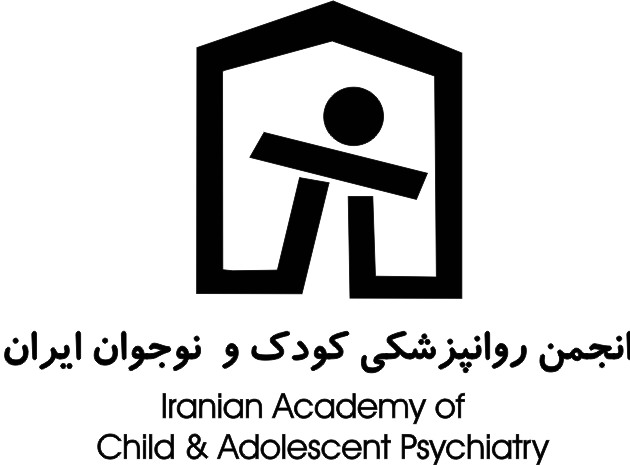 تمرین 13:
از کودکان بخواهید در مورد رفتارهای مهربانی که خود انجام داده­اند یا شاهد آن بوده­اند یا در ذهن خود دارند، با دوستشان صحبت کنند و به کمک هم یک نقاشی از آن بکشند. بعد آن را به گروه نشان بدهند.
حالا از کودکان بخواهید برای گروه بازگو کنند وقتی کسی با مهربانی رفتار می­کند چه نظر و احساسی در خودش و طرف مقابلش ایجاد می­شود.
 تأکید کنید که مهربانی چه نقش مهمی در روابط دوستانه و خانوادگی بازی می­کند.
کارگاه ﻣﻬﺎﺭﺕﻫﺎی ﺯﻧﺪﮔﯽ ﺑﺮﺍی ﮐﻮﺩﮐﺎﻥ (6 تا 12 ساله) - کرمان 1397
29
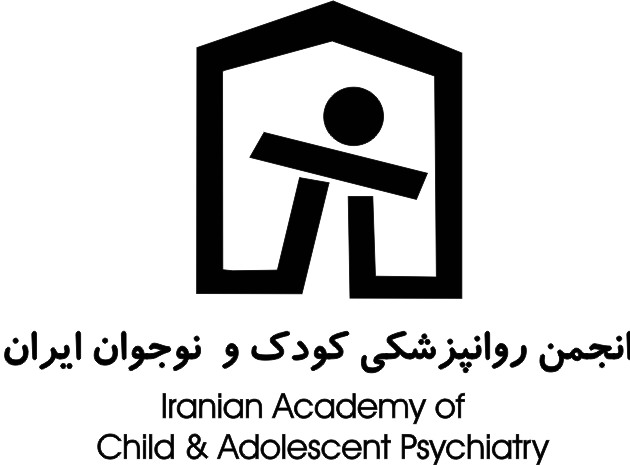 تمرین 14:
به تعداد کودکان شکل قلب را روی کاغذ بکشید و ببرید و روی هر کدام اسم یکی از کودکان را بنویسید و در سبد بیندازید.
 از کودکان بخواهید با چشم بسته یکی از قلب­های کاغذی را از سبد در بیاورند و پشت آن قلب، مهربانی یا کار خوبی که می­توانند برای آن کودک انجام دهند بنویسند.
 وقتی همه مطلب خود را نوشتند از تک تک بخواهید جمله خود را برای گروه بخوانند.
کارگاه ﻣﻬﺎﺭﺕﻫﺎی ﺯﻧﺪﮔﯽ ﺑﺮﺍی ﮐﻮﺩﮐﺎﻥ (6 تا 12 ساله) - کرمان 1397
30
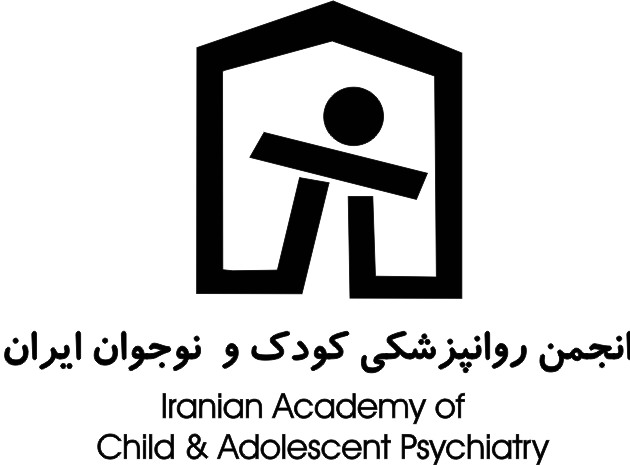 تمرین 15:
برای این که کودکان متوجه اهمیت مهربانی بشوند و هر روز حداقل یک کار محبت­آمیز نسبت به دیگران انجام بدهند، یک پوستر بزرگ به دیوار بزنید و به تعداد کودکان روی آن دایره بکشید.
 از آنها بخواهید در طول جلسه هر وقت یک رفتار مهربان با اعضای گروه انجام می­دهند اسم خود را درون یکی از دایره­های پوستر بنویسند.
 به گروه پیشنهاد کنید (به عنوان پاداش) هر وقت پوستر با نام همه تکمیل شود قرار است یک بازی دسته جمعی انجام بدهند یا خوراکی بخورند.
کارگاه ﻣﻬﺎﺭﺕﻫﺎی ﺯﻧﺪﮔﯽ ﺑﺮﺍی ﮐﻮﺩﮐﺎﻥ (6 تا 12 ساله) - کرمان 1397
31
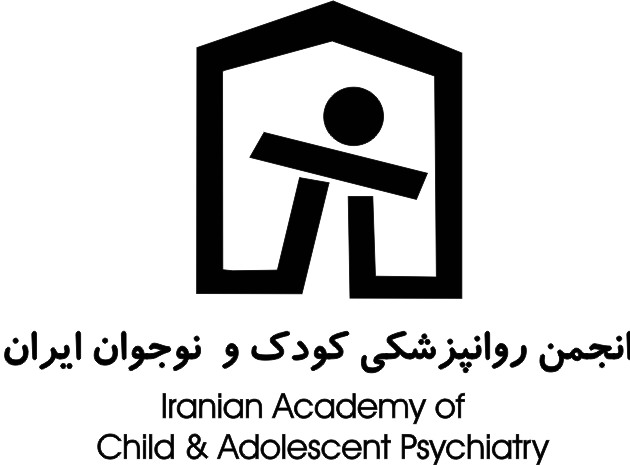 تمرین 15:
راه­های ساده و عملی برای رفتارهای روزمره که به نوعی نشانه ادب و محبت و احترام به دیگران است پیشنهاد کنید برای مثال:

•	در ورودی را برای نفر پشت سر خود نگاه دارند
•	از خواهر یا برادر خود تعریف کنند
•	داوطلبانه یکی از کارهای خانه را انجام دهند
•	حال مادربزرگ خود را تلفنی بپرسند
کارگاه ﻣﻬﺎﺭﺕﻫﺎی ﺯﻧﺪﮔﯽ ﺑﺮﺍی ﮐﻮﺩﮐﺎﻥ (6 تا 12 ساله) - کرمان 1397
32
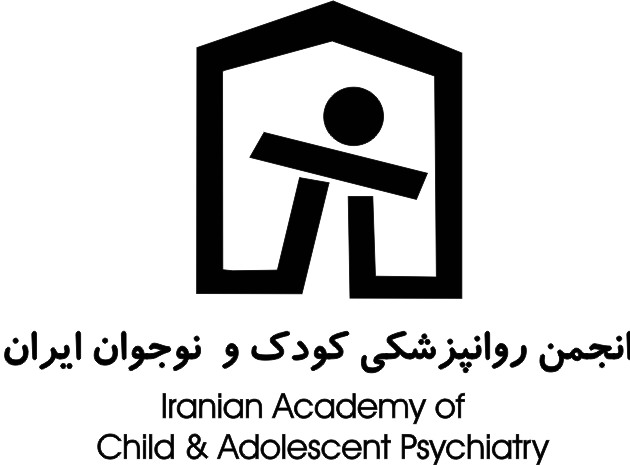 تمرین (1)
طی هفته آینده در صفحه 17 کتاب کار، به رفتار اطرافیان یا شخصیت­های کارتون یا فیلم دقت کنند. دو مورد از کارها یا رفتارهای آنان را یادداشت کنند و بنویسند نتیجه آن روی دیگران چه بوده است. می­توانند در این مورد از والدین کمک بگیرند.
کارگاه ﻣﻬﺎﺭﺕﻫﺎی ﺯﻧﺪﮔﯽ ﺑﺮﺍی ﮐﻮﺩﮐﺎﻥ (6 تا 12 ساله) - کرمان 1397
33
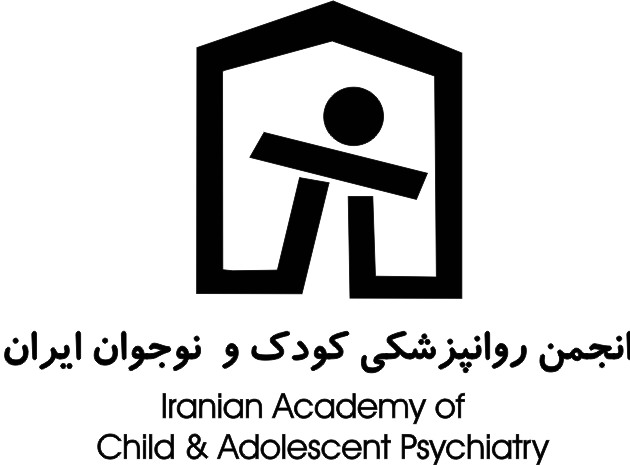 تمرین (2)
از کودکان بخواهید صفحه 18 کتاب کار را تکمیل کنند و بیاورند.
 در این صفحه از آنها خواسته شده در مورد هر عبارت قصد شخصیت ذکر شده را از انجام آن کار بنویسند.
 از کودکان بزرگ­تر می­توانید بخواهید مشخص کنند این قصد مثبت یا منفی بوده و چه دلیلی برای نتیجه­گیری خود داشتند.
کارگاه ﻣﻬﺎﺭﺕﻫﺎی ﺯﻧﺪﮔﯽ ﺑﺮﺍی ﮐﻮﺩﮐﺎﻥ (6 تا 12 ساله) - کرمان 1397
34
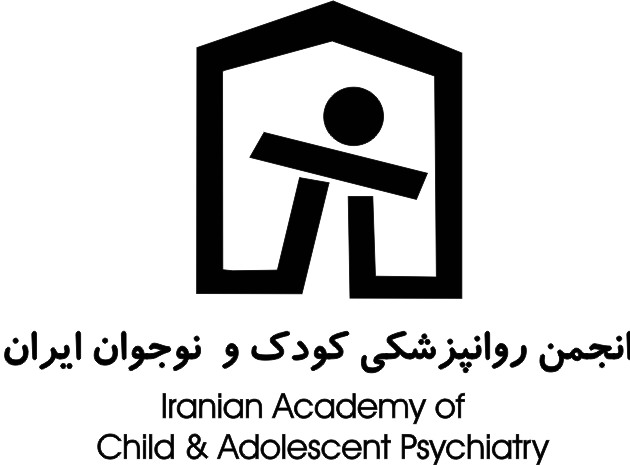 تمرین (2)
آرزو  از مریم خواست موقع برگشت از مدرسه با هم در پارک بازی کنند.
مادر به افشین اجازه نداد از لب تاپ برادرش استفاده کند.
آقای کریمی برای بچه­هایش لباس ارزان قیمت خرید.  
مونا بچه گربه را از اتاق بیرون کرد.
فرزاد توپش را به سمت شیشه همسایه پرت کرد.
کارگاه ﻣﻬﺎﺭﺕﻫﺎی ﺯﻧﺪﮔﯽ ﺑﺮﺍی ﮐﻮﺩﮐﺎﻥ (6 تا 12 ساله) - کرمان 1397
35
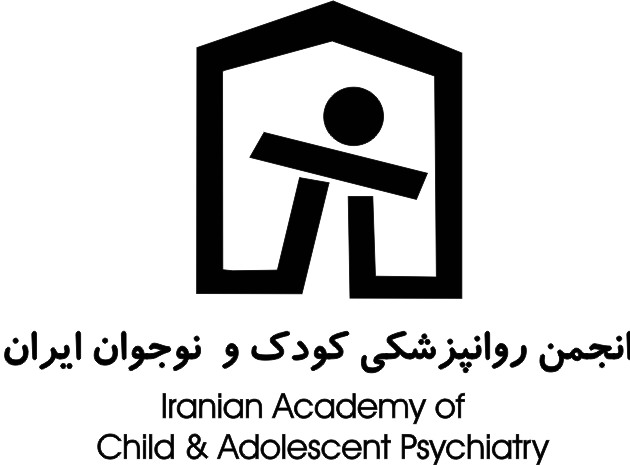 تمرین (3)
از کودکان بخواهید در صفحه 18 کتاب کار نام یکی از افرادی را که برایشان خیلی مهم است بنویسند و علت این اهمیت را هم توضیح دهند. در جلسه آینده اگر وقت اجازه می­دهد از چند داوطلب بخواهید نوشته­هایشان را برای گروه بخوانند.
کارگاه ﻣﻬﺎﺭﺕﻫﺎی ﺯﻧﺪﮔﯽ ﺑﺮﺍی ﮐﻮﺩﮐﺎﻥ (6 تا 12 ساله) - کرمان 1397
36
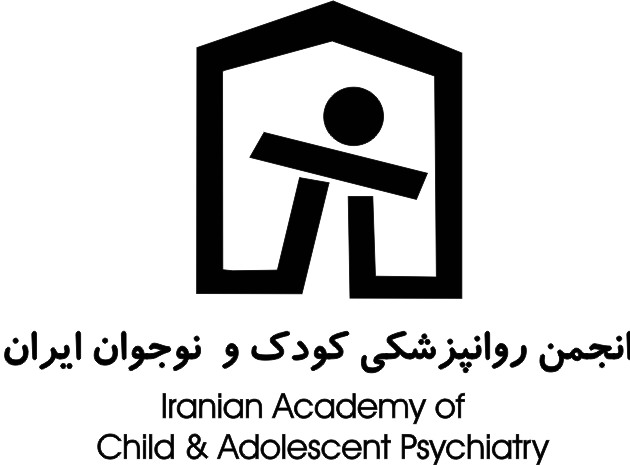 تمرین (4)
یک کارت مهربانی به هر یک از کودکان بدهید (یا یکی از صفحه­های کتاب کار را به آن اختصاص دهید) و بخواهید تا هفته آینده هر روز یک رفتار مهربانی انجام دهند و در کارت خود وارد کنند.
کارگاه ﻣﻬﺎﺭﺕﻫﺎی ﺯﻧﺪﮔﯽ ﺑﺮﺍی ﮐﻮﺩﮐﺎﻥ (6 تا 12 ساله) - کرمان 1397
37
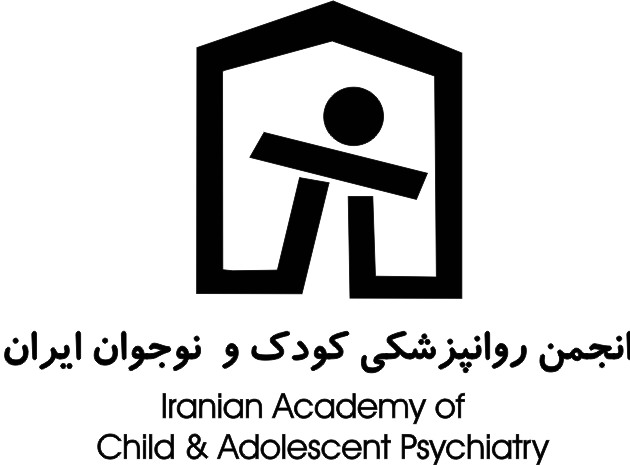